OBJECTIVES FOR LECTURES ONPHARMACOKINETICS
By the end of these classes students will be able to:
Describe how the movement of drugs into, through and out of the body depends on molecular size, lipid solubility and the concentration gradient
Calculate pharmacokinetic parameters from measurements of plasma drug concentration and infer biological and clinical implications from these values
Explain the biological and clinical implications of drug absorption and elimination by first order and zero order processes
Anticipate drug interactions and drug toxicity based on the pharmacokinetic properties of the drug(s) and the status of organ system function
Design appropriate dosing regimens
Pharmacokinetics – Clinical Relevance
Pharmacokinetic parameters play determinant roles in the dosage pattern, the route of administration, and the ease/difficulty concerning patient adherence to therapy for every drug
Pharmacokinetic principles explain many of the variations in drug responsiveness observed in human patients (age, drug-drug interactions, etc.)
Pharmacokinetic Analysis
Drug behavior is normally described by measuring drug concentrations in a readily accessible tissue (e.g., blood plasma) as a function of time
The kinetics that describe the absorption and elimination of drugs resemble rate processes originally used to describe chemical reactions
The concept of reaction ORDER
Membrane Transport Mechanisms
Filtration (e.g., renal glomerulus) – drug permeates through pores or intermembrane gaps – conc. gradient and size are important
Carrier-mediated transport
facilitated diffusion: carrier-mediated, movement depends on conc. gradient
active transport: energy-dependent, movement against conc. gradient (e.g., organic acids and bases)
Passive diffusion  (most important!) – rate of movement depends on molecular size, conc. gradient, lipid solubility
Transport of Drugs Across Cell Membranes
Plasma membrane is a lipid bilayer – “like dissolves like”
The physicochemical properties of both the drug and the membrane determine the rate at which any drug enters the cell or crosses cell/tissue barriers
Highly polar compounds (especially charged compounds) generally diffuse poorly through lipid membranes
Highly hydrophobic (lipophilic) compounds diffuse through lipid membranes rapidly and may accumulate (dissolve) within the membrane and in lipid-rich tissues (e.g., adipose tissue)
Passive Diffusion
Oil:Water partition coefficient () = [drug]CHCl3 / [drug]H20
high  = high lipid solubility = efficient diffusion
Diffusion of weak acids and bases is critically dependent on pH of medium and pKa of the drug
Weak acids (pKa typically 4-6):
 		CH3COOH   CH3COO- + H+
Weak bases (pKa typically 7.5-9):
		NH4+   NH3 + H+

When pH = pKa, [protonated] = [unprotonated]
[unprotonated]
pH = pKa + log
[protonated]
[A-]
[B]
pH = pKa + log
pH = pKa + log
[BH+]
[HA]
Henderson-Hasselbach Equation
hence
for acids:
for bases:
Diffusion of a Weakly Acidic Drug across a Membrane Barrier
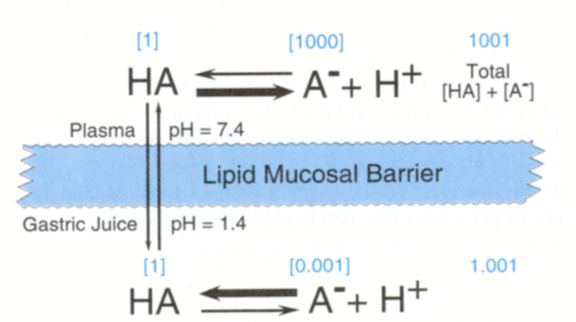 Henderson–Hasselbach Equation
Application
Question: Ratio A-/ HA
 in each compartment?
Acetylsalicylic acid   pKa = 3.5

	gastric pH = 2
	small intestine pH = 7
Answer: stomach = 1/30
       small intestine = 3000/1
Question:  which compartment contains more of 
the absorbable form of the drug?
From Which Compartment Is Most of the Aspirin Absorbed?
Aspirin is predominantly uncharged in the stomach and charged in the small intestine
BUT!
Absorptive surface of the small intestine is much greater
Transit time through the small intestine is much greater
Blood supply of the small intestine is greater
Pharmacokinetic Parameters
Half-life (t1/2), Volume of distribution (VD), Bioavailability factor (F)
All obtained by plotting plasma drug concentration vs. time in Phase I clinical trial
Required to develop dosing regimens
Published values were usually obtained in healthy volunteers; they often change as a function of age, disease, and other factors
dA
-
k·A0n
=
dt
Zero- and First-Order Kinetics
General concept: reaction rate is a function of substrate concentration and the order of the reaction:
		Rate = [substrate]n, where n = order
					or
dA
t
dt
= - k•

t

A0
0
0
First-Order Reactions
dA
-
(A = conc. at time “t”)
k•A0n=1
=
dt
dA
or
-
k•dt
=
A0
integrating
lnA - lnA0 = - k•t
A = A0 e -kt
or the general equation:
Drug Half-Life
Half-life (t1/2) is the time required for the concentration of the drug to reach half of the concentration measured at the beginning of the time interval
For first order reactions, t1/2 depends solely on the rate constant of elimination (ke) and is independent of the concentration of A
t1/2 is a clinically useful term that determines the time to reach steady state during repeated dosing and the time needed to clear drug from the body when dosing is terminated
Zero-Order Reactions
The rate of the reaction is independent of the drug concentration (remember A0 = 1) and is determined solely by the rate constant k
There is no true t1/2;; the time it takes for absorption/elimination is concentration-dependent
Zero-order kinetics apply to drug administration via constant infusion, sustained release preparations or repeated dosing (constant amount of drug absorbed per unit time)
Zero-order kinetics of elimination prolong duration of action and there is no true t½ (constant amount of drug eliminated per unit time)
Zero Order
First Order
A = A0 - kt
A = A0e-kt
Units of k: concentration/time
Units of k: time-1
A approaches zero linearly
A approaches zero asymptotically
Linear plot
Non-Linear Plot (ln [drug] vs time plot yields straight line)
No true t1/2
t1/2 = 0.693/k
Constant amount moves with time
Constant fraction moves with time
Zero Order vs. First Order Processes
Routes of Administration
Parenteral (outside the GI tract)
intravenous (iv) – no absorption parameters to consider, rate of entry into central compartment (plasma) = rate of infusion, thus controllable; bypasses the liver; potential damage to highly perfused organs; precludes rapid removal of drug; difficult outside institutional setting
nonvascular (im, sc, sl, transdermal) – physicochemical properties of drug determine absorption rate; site is important, too – vascularity, surface area, membrane permeability; bypasses the liver
normally absorption is first-order, but it can be made zero-order by using a skin patch or depot preparation
Routes of Administration(cont.)
Enteral (inside the GI tract; oral, suppository)
advantages (oral): patient adherence, economy, safety
disadvantages: patient adherence, erratic absorption, first-pass metabolism in liver
Enteral administration – absorption depends on drug diffusion across cell membranes
factors: lipid solubility, pKa as well as pH, surface area, and blood flow at site